Бюджетно-финансовая политика
Государственная политика по стабилизации экономического развития.
Финансы
Финансы —совокупность всех материальных ресурсов, которые находятся во владении субъекта экономики: индивида, организации, бизнеса или государства.
Финансы  -  экономические отношения, которые возникают в связи с образованием и использованием фондов денежных средств в процессе их распределения и перераспределения.
Финансы  - как экономическая наука, как научная дисциплина «Финансы» посвящены изучению денег и тем социально-экономическим отношениям, которые возникают вместе с их использованием.
Финансы (в обиходном языке) - просто деньги.
Бюджетно -финансовая политика
А. Азрилиян. Большой бухгалтерский словарь. 
ПОЛИТИКА, БЮДЖЕТНО-ФИНАНСОВАЯ - целенаправленная деятельность государства (в лице органов государственной власти и местного самоуправления) по использованию бюджетно-финансовой и денежно-кредитной систем для реализации задач экономической политики. В зависимости от конкретной хозяйственной и политической ситуации, а также от стратегии экономического развития страны Б.-ф.п. предусматривает разную степень перераспределения национального дохода через бюджет, …Б.-ф.п. включает в себя налоговую политику и тесно связана с денежно-кредитной, ценовой и валютной политикой.
Бюджет государства
Бюджет государства – выраженная в денежных суммах роспись доходов, поступающих в распоряжение органов государственной власти, и производимых ими расходов на определенный период.
Это основной финансовый план государства, утверждаемый в форме государственного закона.

Обычно составляется на один год.
В России бюджеты формируются на трех уровнях: федеральный, региональный, местный.
Доходы государственного бюджета
экспорт
Иностранный сектор
импорт
выручка от продаж
Рынок
 товаров и услуг
потребительские расходы
инвестиционные расходы
госзакупки   (G)
налоги
налоги
Государство
субсидии
Домохозяйства
Фирмы
трансферты
займы 
(если дефицит бюджета)
Финансовый рынок
сбережения
инвестиционные средства
приток капитала
Рынок
 экономических ресурсов
издержки
доходы
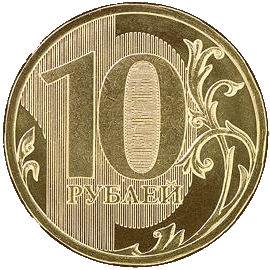 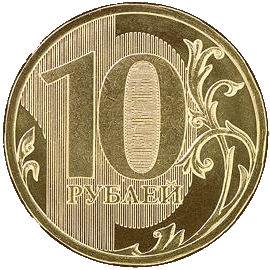 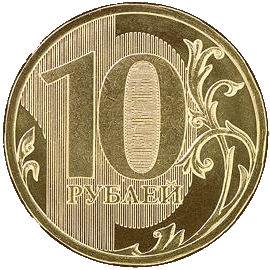 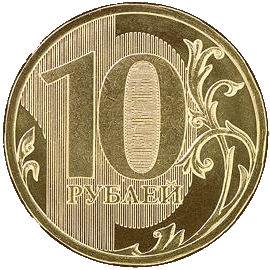 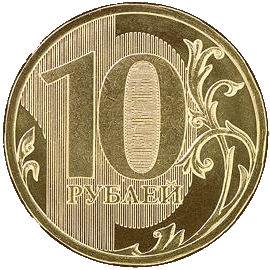 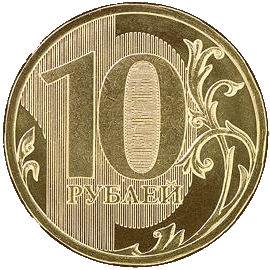 Налоговые поступления
Государственные займы
Расходы государственного бюджета
экспорт
Иностранный сектор
импорт
выручка от продаж
Рынок
 товаров и услуг
потребительские расходы
инвестиционные расходы
госзакупки   (G)
налоги
налоги
Государство
субсидии
Домохозяйства
Фирмы
трансферты
займы 
(если дефицит бюджета)
Финансовый рынок
сбережения
инвестиционные средства
приток капитала
Рынок
 экономических ресурсов
издержки
доходы
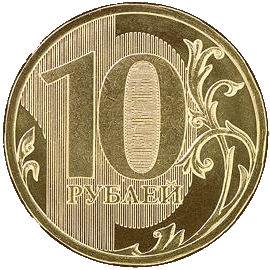 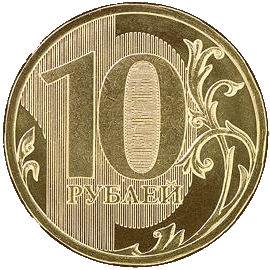 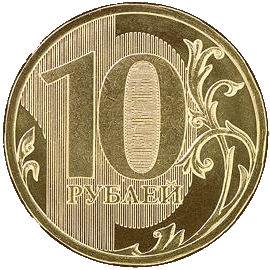 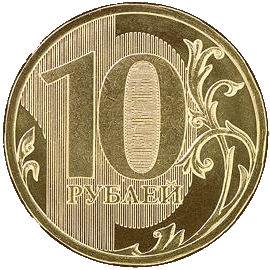 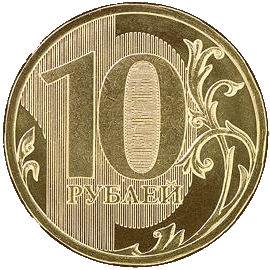 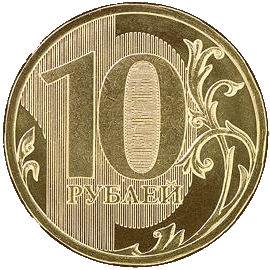 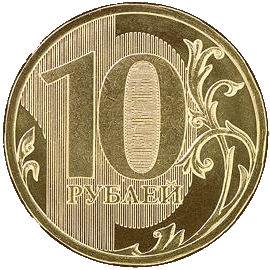 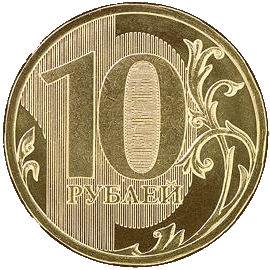 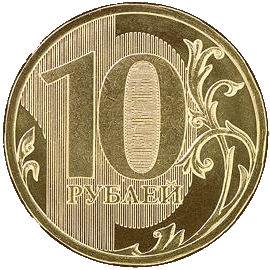 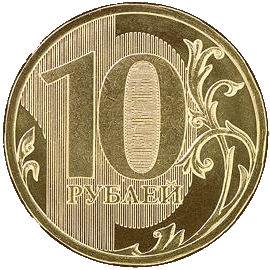 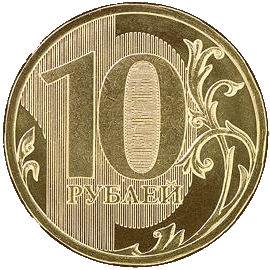 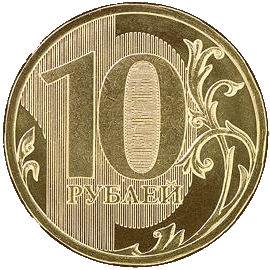 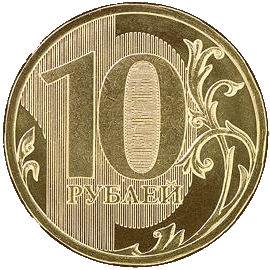 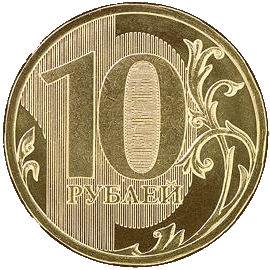 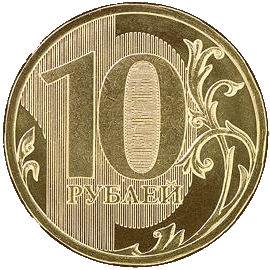 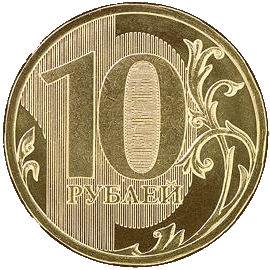 Социальные трансферты
Обслуживание государственного долга
Капитальные затраты
Выполнение государственных программ
Текущие платежи
Содержание государственного аппарата
Бюджетный дефицит
Бюджетный дефицит – денежная сумма, на которую за данный статистический период расходы бюджета превосходят его доходы.

Обстоятельства, вызывающие бюджетный дефицит:
осуществление крупных государственных проектов;
ведение военных действий;
ликвидация последствий стихийных бедствий;
просчеты правительства в финансовой политике.
Бюджетный дефицит
Источники финансирования государственного долга:
внутренние и внешние займы;
эмиссия денег;
сокращение государственных расходов.
Бюджетный профицит
Бюджетный профицит– финансовая ситуация возникающая, когда  запланированные доходы превышают расходы.
Обстоятельства, вызывающие бюджетный профицит:
временные факторы (высокие цены на нефть и др.);
недостаточная инвестиционная активность;
сдерживаемые расходы на социальные нужды.
Что такое налог
Налог – обязательный индивидуальный платеж, взимаемый с организаций и физических лиц в форме отчуждения, принадлежащих им денежных средств в целях финансового обеспечения деятельности государства или муниципальных образований.

Налоги – основной доход государства.
Функции налогообложения
фискальная  – основной источник доходов государства (финансирование государственных расходов);
распределительная (социальная) —перераспределение общественных доходов (передача средств в пользу более слабых и незащищенных категорий граждан за счёт возложения налогового бремени на более сильные категории населения).
Элементы закона о налоге
Что должно быть известно о налоге (закреплено в налоговом законодательстве):
Элементы закона о налоге
Что должно быть известно о налоге (закреплено в налоговом законодательстве):
Элементы закона о налоге
Что должно быть известно о налоге (закреплено в налоговом законодательстве):
Элементы закона о налоге
Что должно быть известно о налоге (закреплено в налоговом законодательстве):
Классификация налогов по уровню налогообложения
Федеральные налоги, которые устанавливает НК РФ и оплачиваются на всей территории РФ. (НДС, подоходный налог, налог на прибыль организаций, таможенные пошлины и сборы, государственная пошлина, экологический налог)
Региональные налоги, которые вводятся законами субъектов РФ и оплачиваются на их территории (налог на имущество организаций, налог на транспорт, налог с продаж). 
Местные налоги и сборы вводятся органами местного самоуправления и обязательны к оплате на территории муниципалитетов (налог на землю, на имущество физических лиц, на рекламу).
Классификация налогов по способу взимания
Прямые налоги – налоги на доходы и имущество, взимаются непосредственно с субъекта налога (подоходный налог, налог на прибыль организаций, налог на транспорт, налог на землю, налог на наследство, на имущество физических лиц). 
Косвенные налоги – налоги на товары и услуги, взимаемые путем установления надбавки к цене или тарифу, налоговое бремя фактически перекладывается на покупателя товаров или услуг (таможенные пошлины, акцизы, НДС).
Налоговая система(система налогообложения)
Финансово-кредитный энциклопедический словарь. Колл. авторов под общ. ред. А.Г. Грязновой, 2004 г.
НАЛОГОВАЯ СИСТЕМА (англ. taxation system) – совокупность налогов, принципов, форм и методов их установления, изменения и отмены, уплаты и применения мер по их уплате, осуществления налогового контроля, а также привлечения к ответственности и мер ответственности за нарушение налогового законодательства
Прогрессивная налоговая система
ПРОГРЕССИВНОЕ НАЛОГООБЛОЖЕНИЕ -система налогообложения, построенная на принципе увеличения налоговых ставок в зависимости от роста уровня облагаемого дохода налогоплательщика. При П.н. ставка налога возрастает с ростом налоговой базы
Энциклопедический словарь экономики и права. 2005.
Регрессивная налоговая система
РЕГРЕССИВНОЕ НАЛОГООБЛОЖЕНИЕ - система налогообложения, при которой налоговые ставки уменьшаются по мере роста облагаемого дохода налогоплательщика.
Энциклопедический словарь экономики и права. 2005.
Пропорциональная налоговая система
Пропорциональное налогообложение - система налогообложения, при которой налоговые ставки постоянны и не зависят от величины облагаемых доходов. При этом суммы налогов прямопропорциональны величинам облагаемых доходов. Энциклопедический словарь экономики и права. 2005.